Soli kyseliny křemičité
Křemičitany
Olivín
Olivově zelený nerost
Vyskytuje se v čedičích
Průhledná odrůda  - chryzolit se používá k výrobě šperků
Výskyt: Krkonoše
video
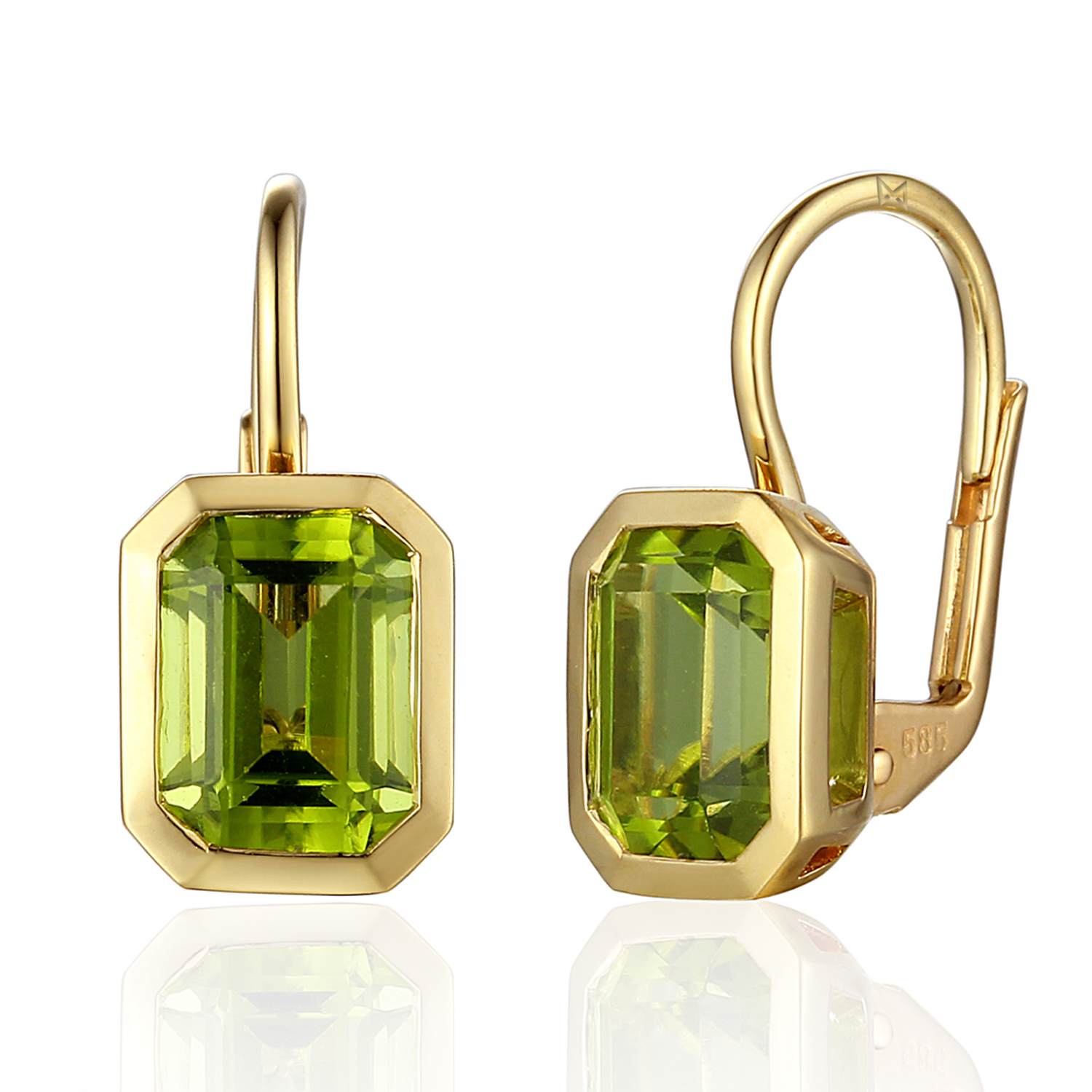 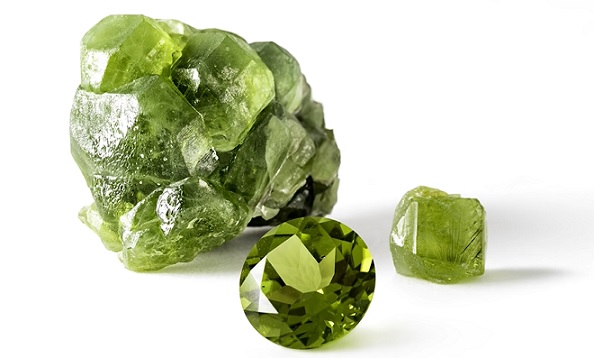 Mastek
Nejměkčí nerost
Žáruvzdorný  - vyzdívka ve vysoké peci
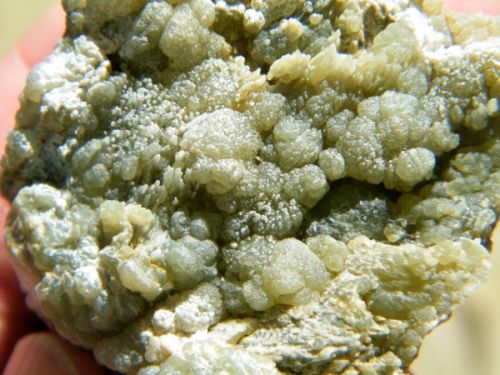 Použití mastku
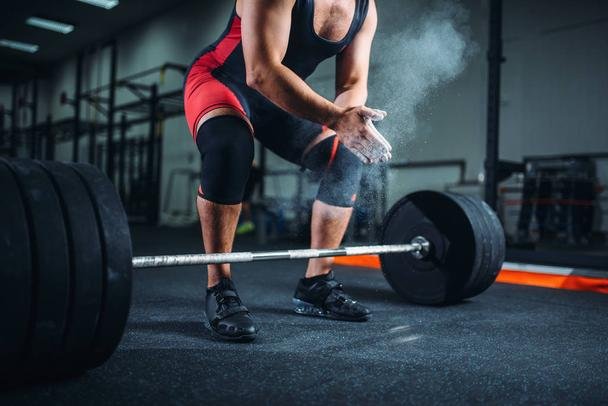 Sochařství
Umělecké předměty – Čína
Pudr
Kosmetika
Ve sportu při vzpírání
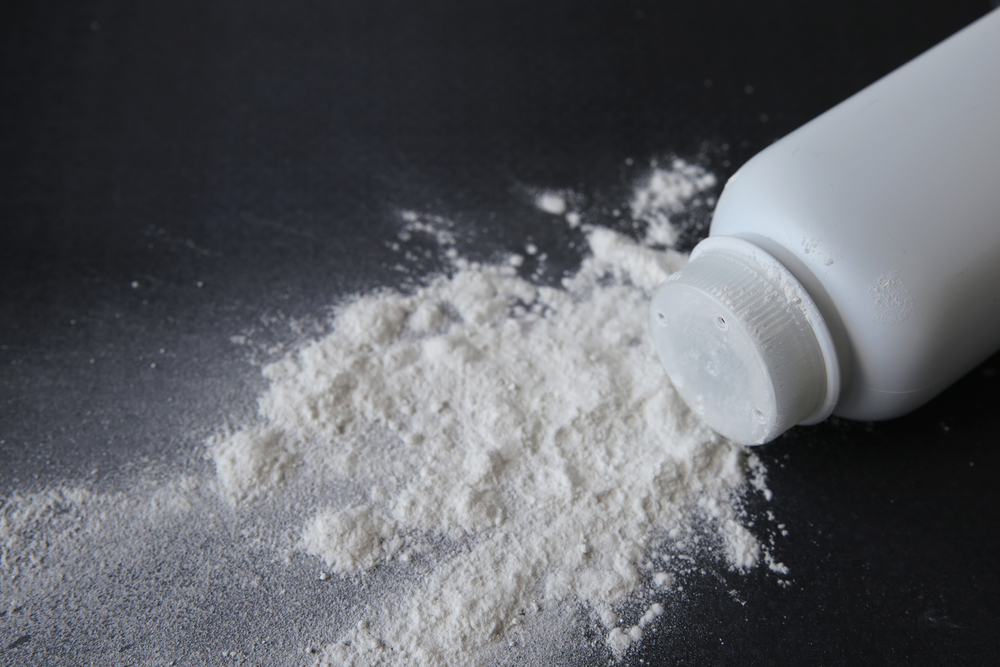 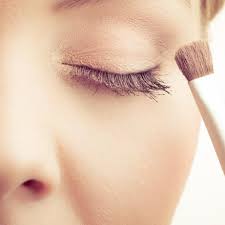 Živec
Sodnovápenatý - Plagioklas
Draselný - Ortoklas
Živec – součást nerostů
nerost, který se velmi často vyskytuje v horninách (žula)
Živec
název živec  - při rozpadu dochází k uvolňování živin do půdy
Při zvětrávání se uvolňuje draslík, vápník a sodík
Nejčastěji šedobílé zbarvení
Ortoklasy mohou být narůžovělé
Těžba a použití živce
Těžba v okolí Domažlic a Brna
Použití: surovina pro výrobu keramiky
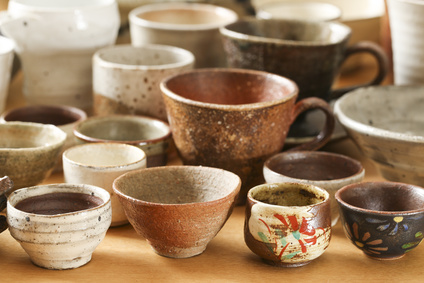 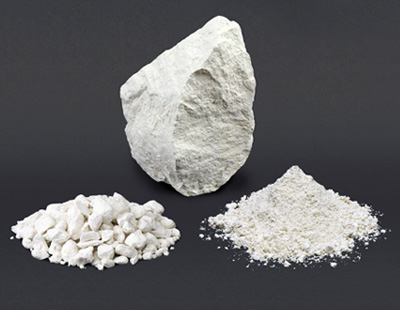 Kaolinit
Vzniká zvětráváním živců
Hlavní nerost horniny kaolin
Poutá vodu, bobtná
Otírá se o prsty
Surovina na výrobu porcelánu, krejčovská křída
Těžba: Karlovarsko, Horní Bříza
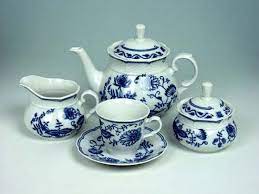 Slídy
Křemičitany, které se snadno štěpí
Jsou lesklé
Dají se loupat po vrstvách
Jsou pružné a ohnivzdorné
Slídy
Světlá - muskovit
Tmavá - biotit
Růžová - lepidolit
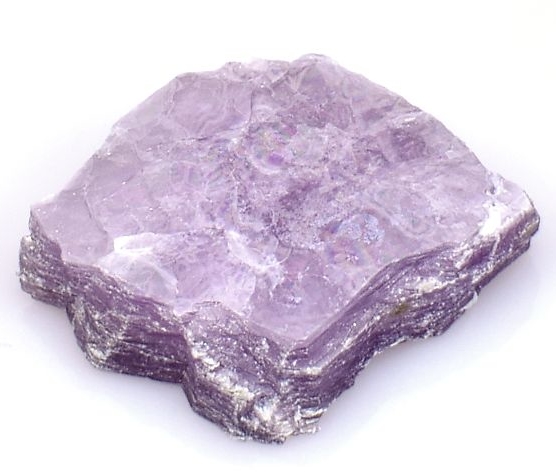 Použití slídy
Izolační materiál – slídové desky
Žáruvzdorný materiál – vysoká pec
Ochranné brýle
Těžba muskovitu – Velké Meziříčí
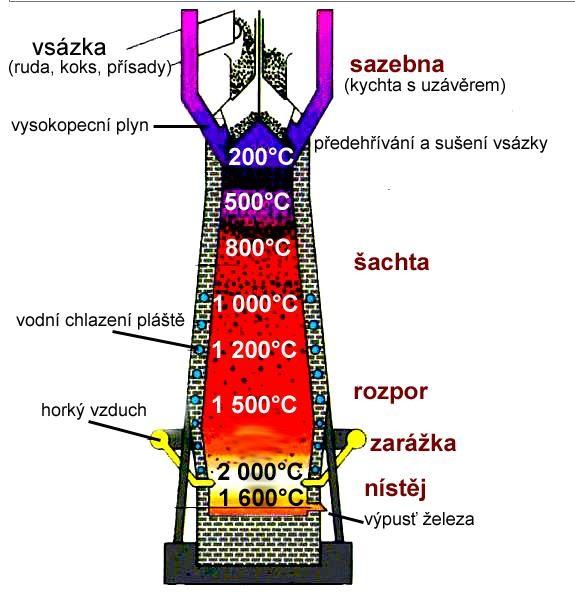 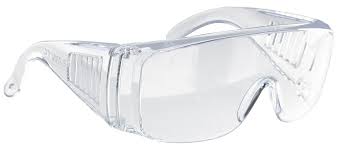 Tmavé křemičitany
Augit
Amfibol
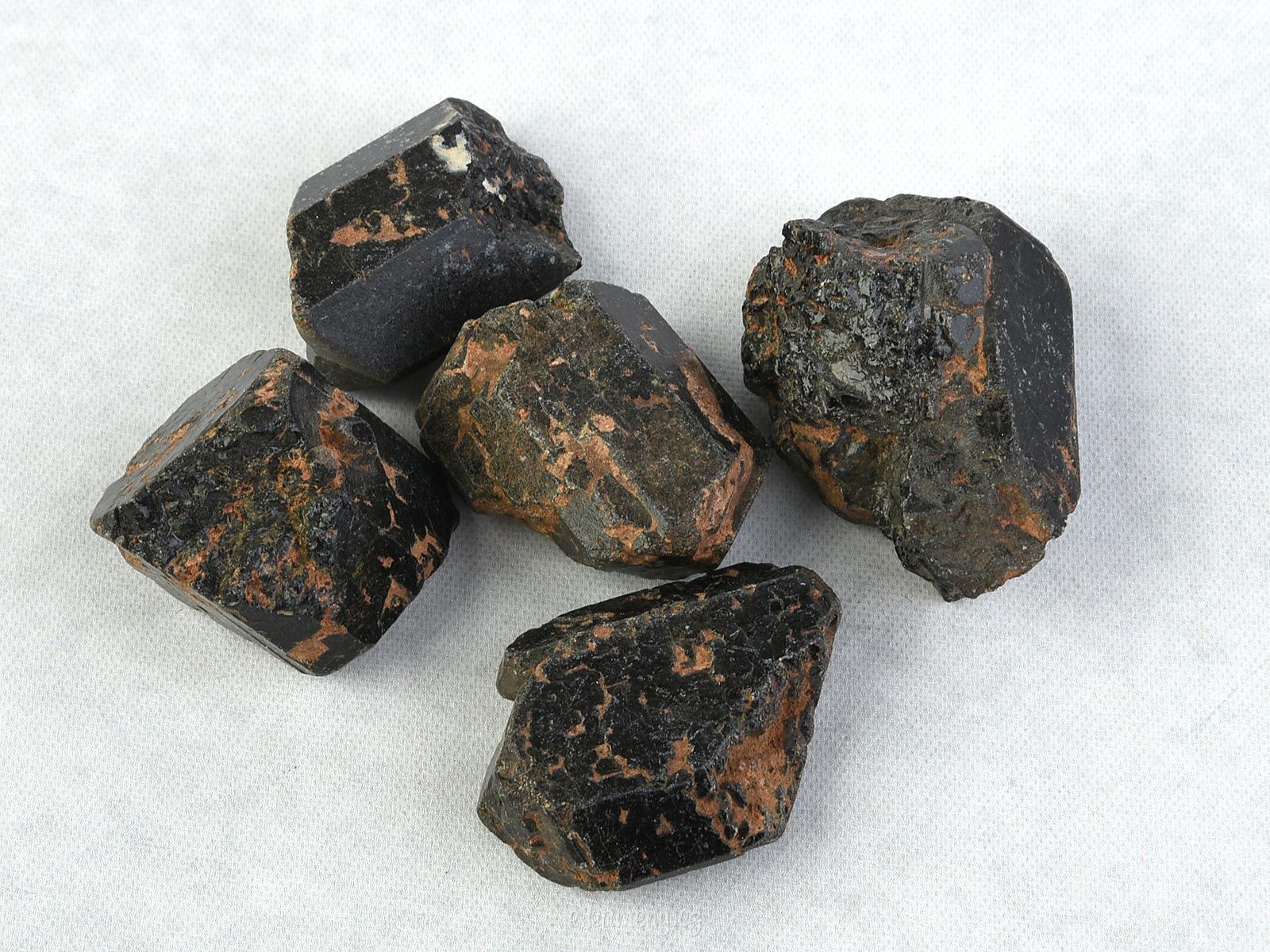 Vytváří sloupcovité hnědé až černé krystaly

video
Granáty
Mají v molekule vždy 2 atomy kovů (Ca, Mg, Mn, Fe, Al, Cr)
Podle kovu mají danou barvu
Vyskytují se v horninách nebo v říčních náplavech
Odrůdy granátu
Obecný  granát - červenohnědý
Pyrop – tmavě červený
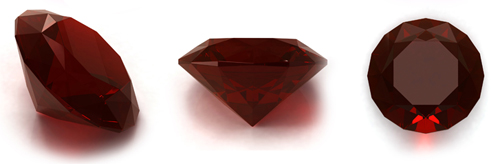 Odrůdy granátu
Almandin – fialově červený
grossulár
Odrůdy granátů
rhodolit
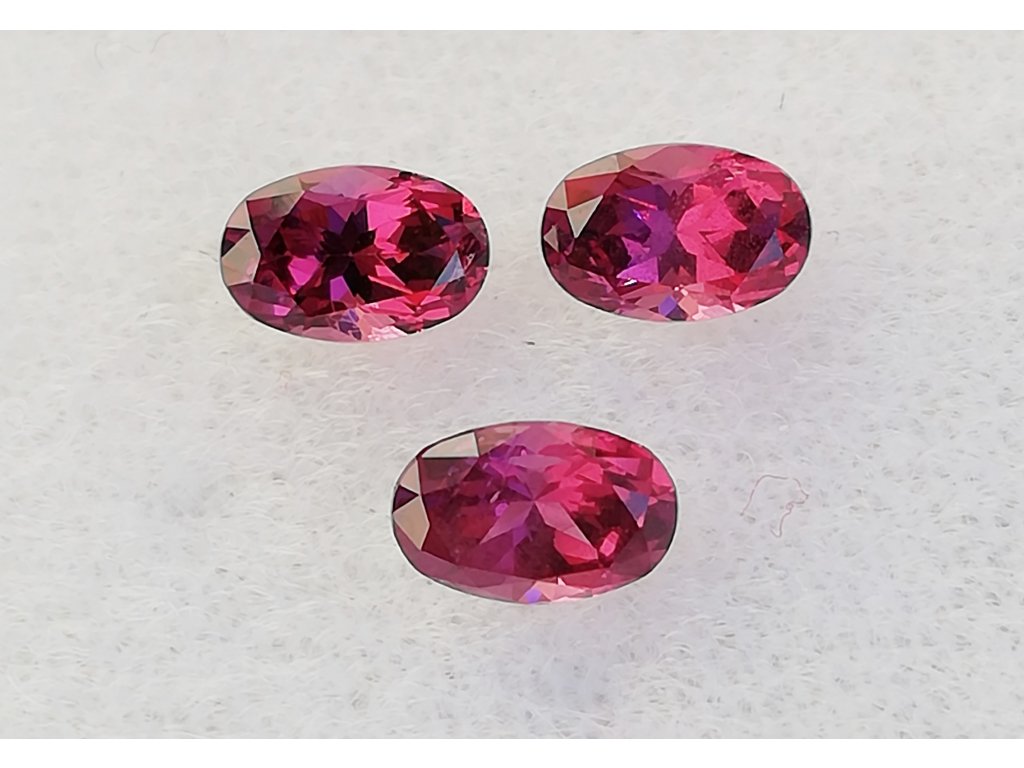 spessartin